Learning from Regulatory challenges – regulating on a small island
Linzi Mudge & Noreen Kent 
16 June 2025
History of regulation in Jersey
During the1990’s, legislation restricted regulation to independent residential and nursing homes, and nursing agencies 

2014 - Regulation of Care (Jersey) Law passed – allowed for  establishment of the Commission 

2017 - Outcome of Care Inquiry – recommended independent inspectorate 

2019 – Legislation comes into force and implementation of Standards
2019 – to date
Early into our regulatory journey 

Shaping our regulatory identity 

Complexity of a whole range of regulated services 

Developing relationships with other regulators 

Expanding and developing the team

Delivery of Commission’s objectives 2024 – 2027
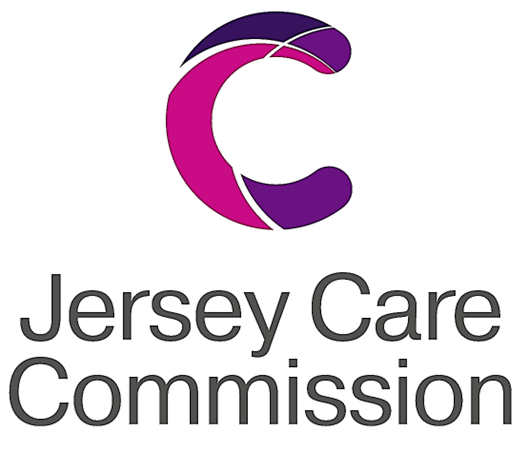 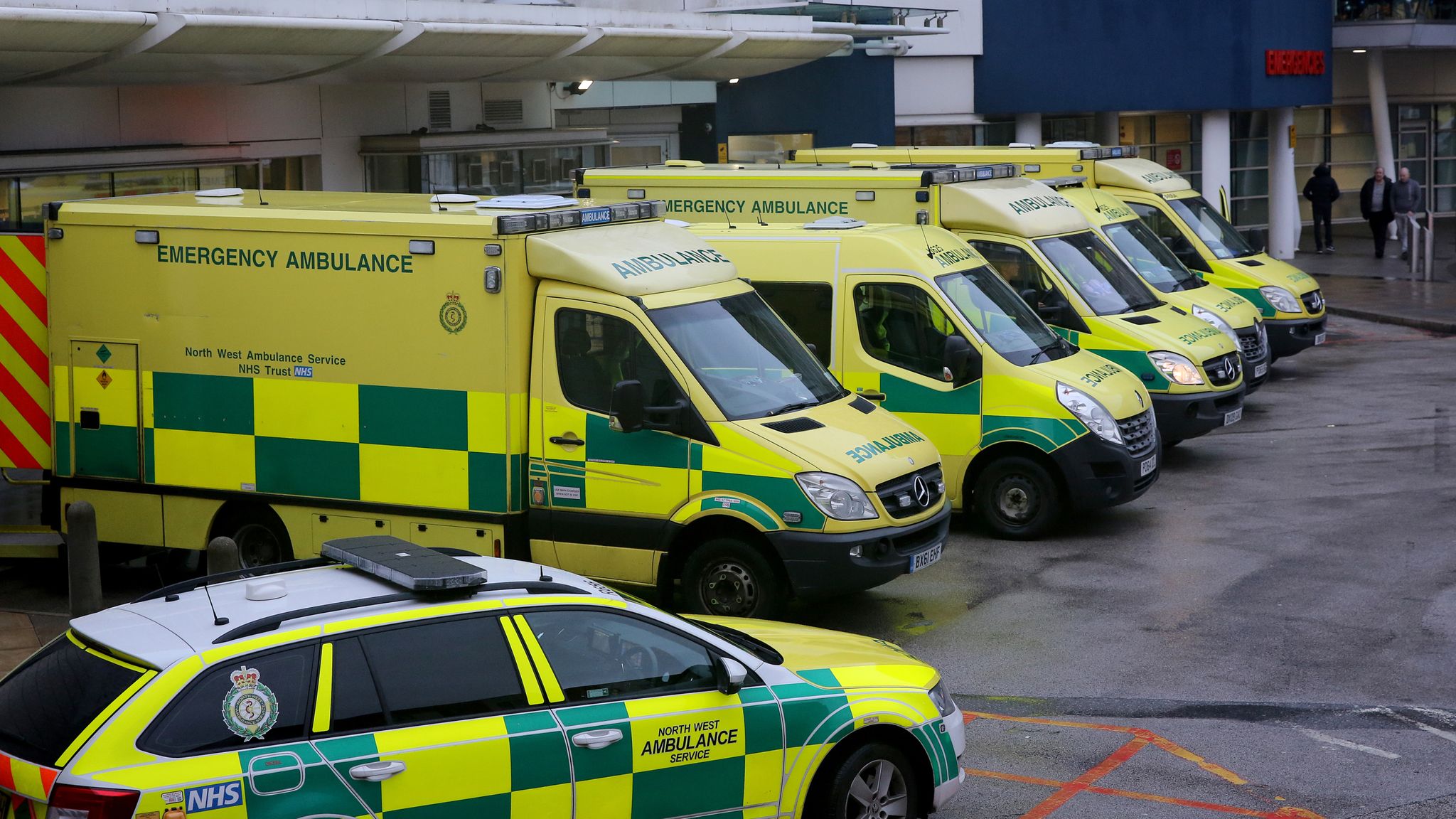 The future
Legislation allows for phased regulation of health care services 
Anticipated that legislation will be amended to include regulation of the Hospital, Mental Health and Ambulance services this year 
The Commission is proactively planning for the expansion of regulation in these services
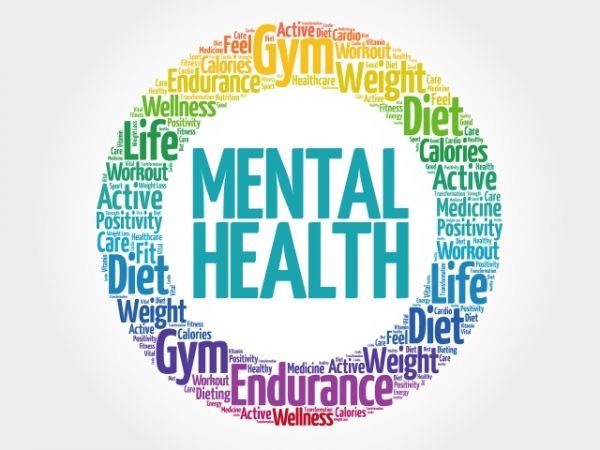 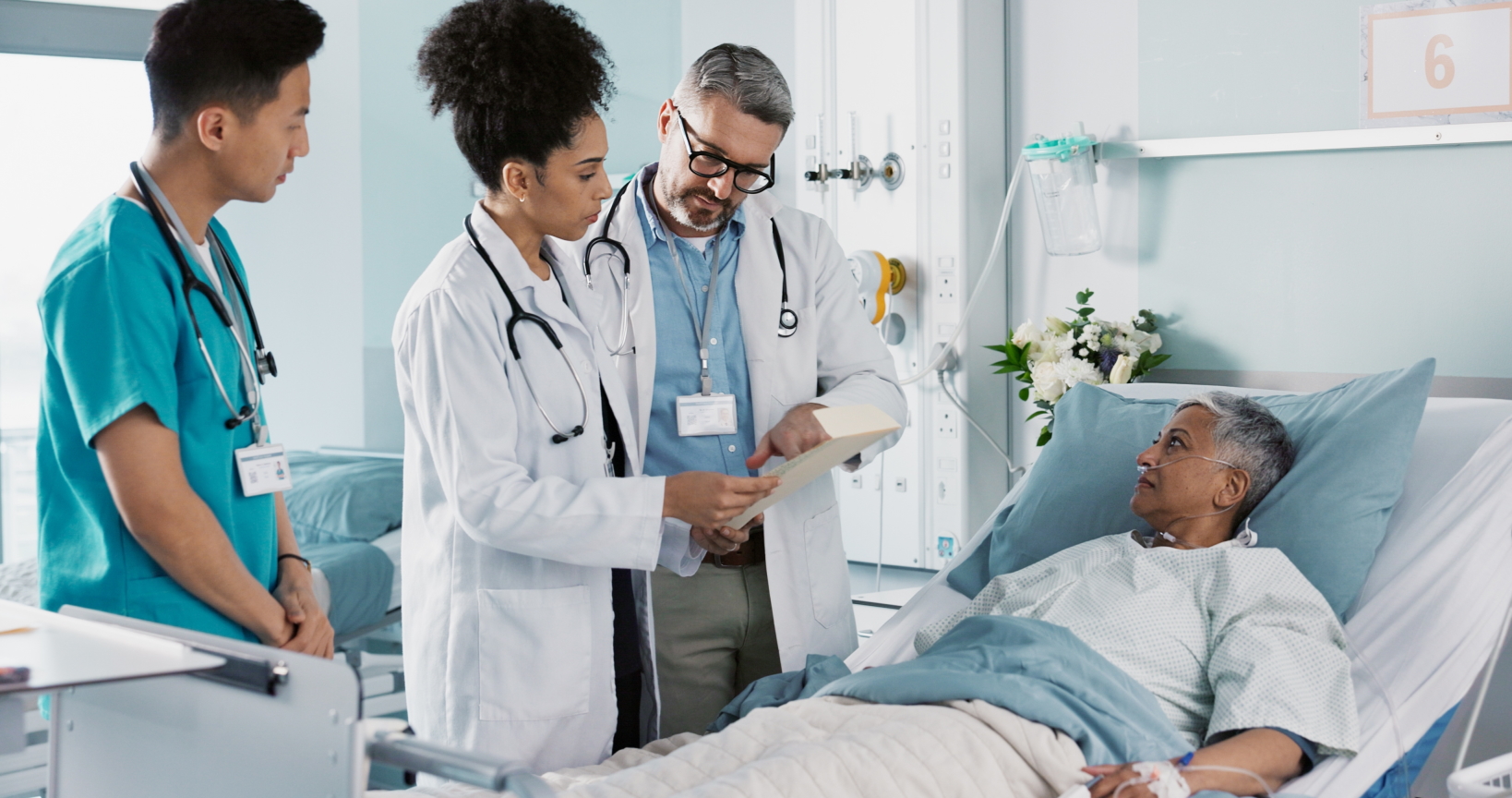 Regulatory challenges in a small island community
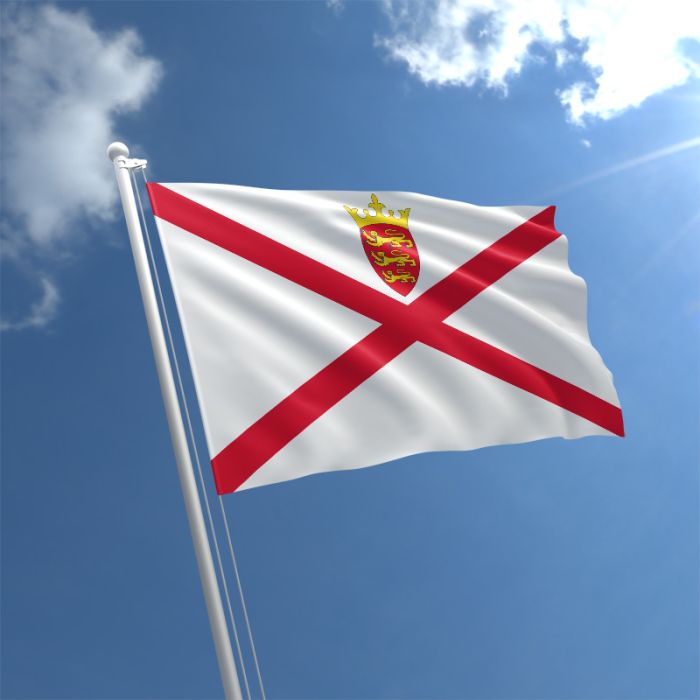 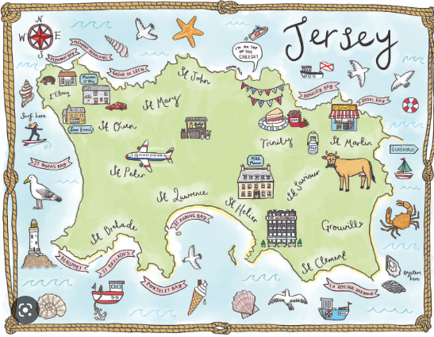 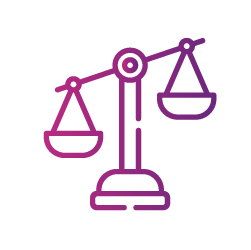 The balancing act
Enforcement action – in line with our legal powers 
Cancellation of registration/ imposing conditions – limited capacity  
Managing public expectations
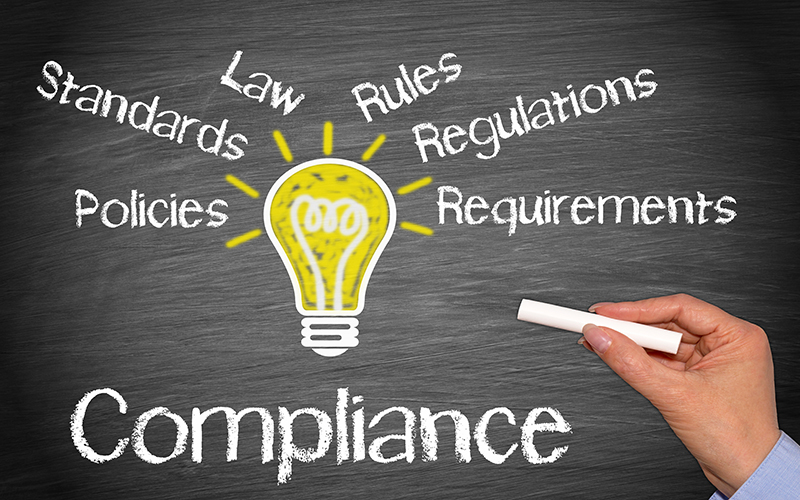 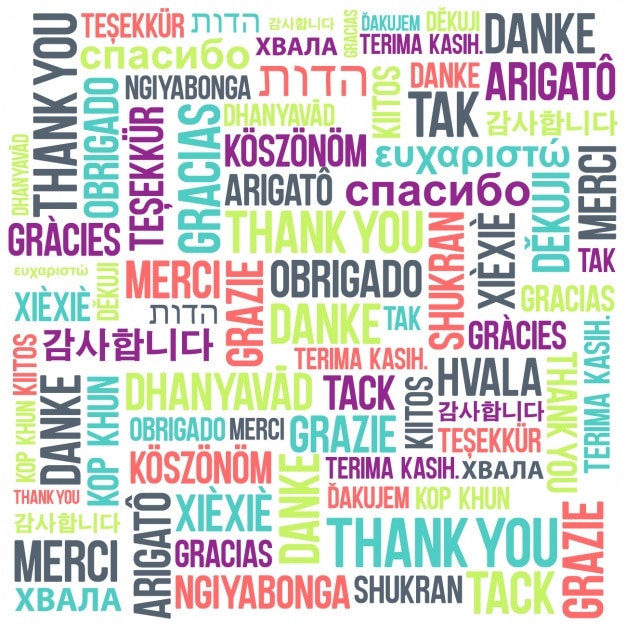